Грант «Агротуризм» - механизм увеличения объема реализации с-х продукции
МИНИСТЕРСТВО СЕЛЬСКОГО ХОЗЯЙСТВА РОССИЙСКОЙ ФЕДЕРАЦИИ
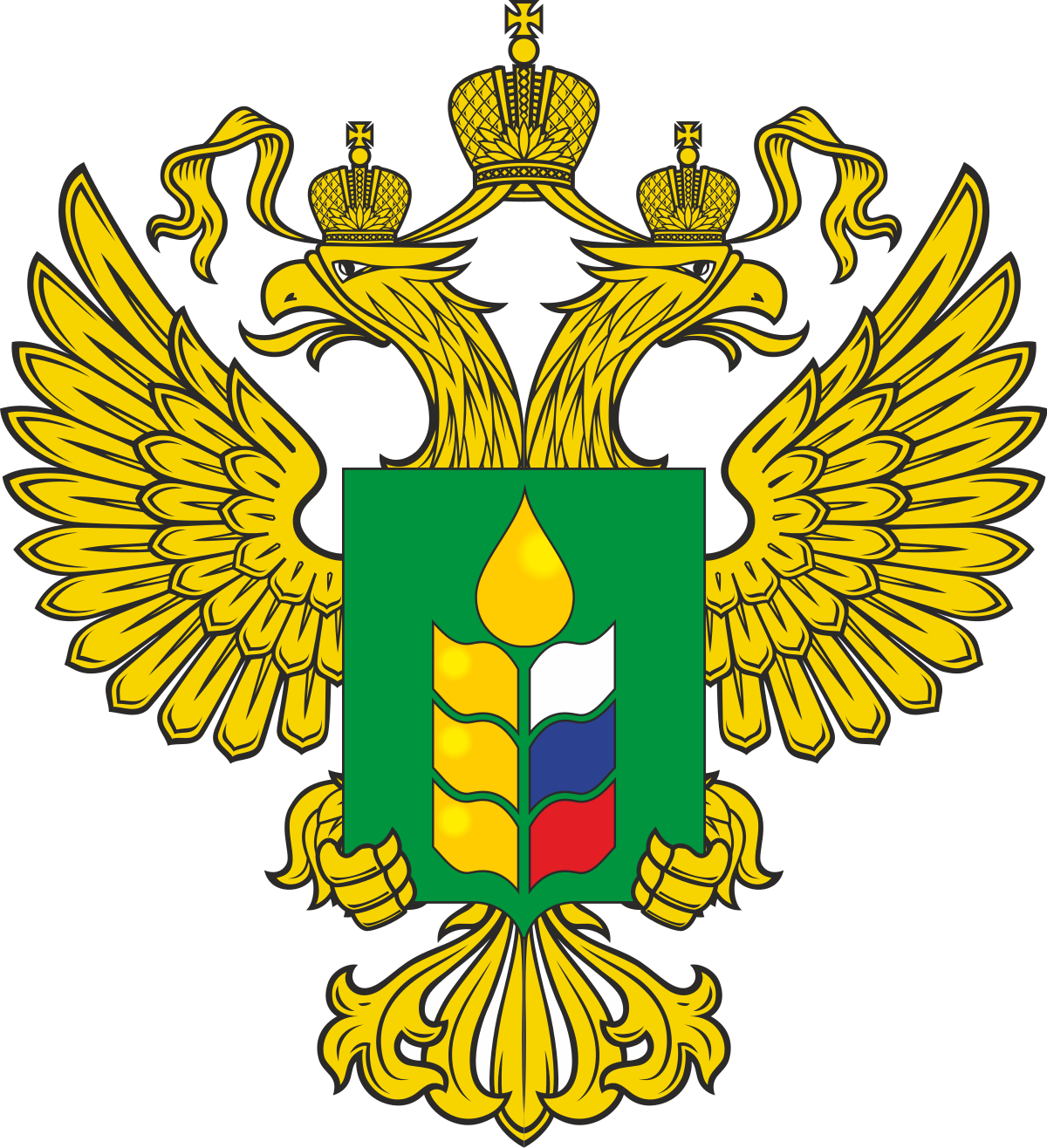 Грант «Агротуризм» - механизм увеличения объема реализации с-х продукции
3 млн рублей – если объем собств.средств = 10% стоимости проекта
5 млн рублей – если объем собств.средств = 15% стоимости проекта
8 млн рублей – если объем собств.средств = 20% стоимости проекта
СХТП - субъект микро- или малого предпринимательства,
10 млн рублей – если объем собств.средств = 25% стоимости проекта
зарегистрированный на сельской территории или 
сельской агломерации
Обязательство по увеличению реализации с/х продукции
за счет привлечения туристов на объект
Возможность организации мест размещения, объектов питания туристов, благоустройства территории, оборудования объекта сельского туризма техникой, оборудованием и транспортом
направления расходования гранта  устанавливают МСХ РФ
2
Грант на реализацию проектов «Агротуризм»
Целевые направления расходования гранта
3
Итоги конкурсных отборов на предоставление гранта «Агротуризм» в 2022, 2023 годах
4
Получатели гранта «Агротуризм» в 2022 году 
в Сибирском Федеральном округе
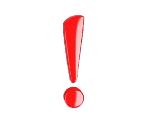 «Спасская слобода»
ООО «Ангара-Агро»
Иркутская область
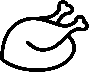 «Голландская Деревня»
КФХ Хисматуллина С.М.
Томская область
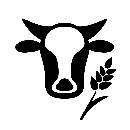 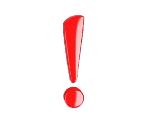 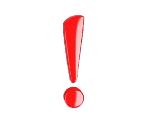 «Сырная усадьба»
ИП Глава К(Ф)Х Курапова Е.А.
Алтайский край
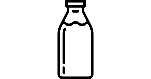 5
Получатели гранта «Агротуризм» в 2023 году 
в Сибирском Федеральном округе
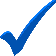 Омская область - 3 проекта
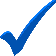 Республика Хакасия - 2 проекта
Алтайский край - 1 проект
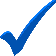 Томская область - 1 проект
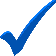 Иркутская область - 2 проекта
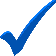 6